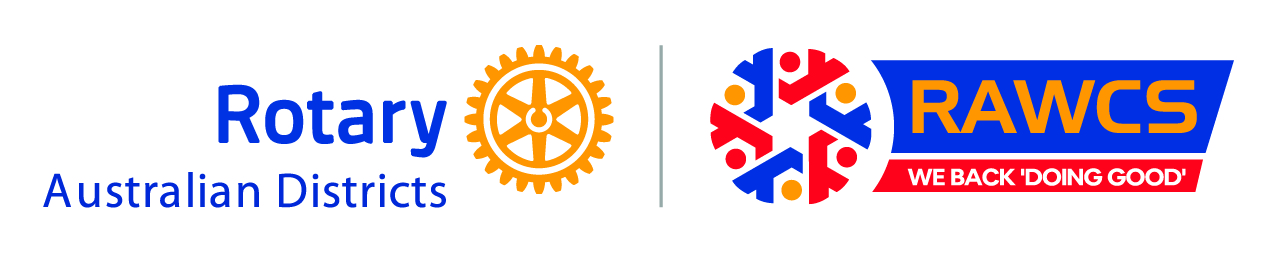 How to register a new RAWCS project
14/07/2018
Created by PP John Roberson
1
[Speaker Notes: Welcome to a presentation on how to register a new RAWCS project.]
To register a new project you must have the full support of a Rotary Club from an Australian Rotary District.

The Project Manager and the Deputy Project Manager must be active members of the sponsoring Rotary Club.
The Committee Member may be a non-Rotarian or a Rotarian from outside the sponsoring Club.

All project registrations are now exclusively online. Please commence your application on this page:

http://rawcs.org.au/register-projects/
14/07/2018
2
[Speaker Notes: To register a new project you must have the full support of a Rotary Club from an Australian Rotary District.

The Project Manager and the Deputy Project Manager must be active members of the sponsoring Rotary Club.

All project registrations are now exclusively online. Please commence your application on this page:

http://rawcs.org.au/register-projects/]
Please ensure you read all the requirements in the Project Criteria before you proceed to registration.

Remember to save your application often – especially before moving to the next page. All red asterisks must turn to green ticks before you submit the application. 

Don’t be impatient – wait for the save or submit to finalise before leaving the page or logging off.
14/07/2018
3
[Speaker Notes: Please ensure you read all the requirements in the Project Criteria before you proceed to registration or you will not be able to Save any information you input.

Remember to save your application often – especially before moving to the next page. All red asterisks must turn green before you submit the application. 

Don’t be impatient – wait for the save or submit to finalise before leaving the page or logging off.]
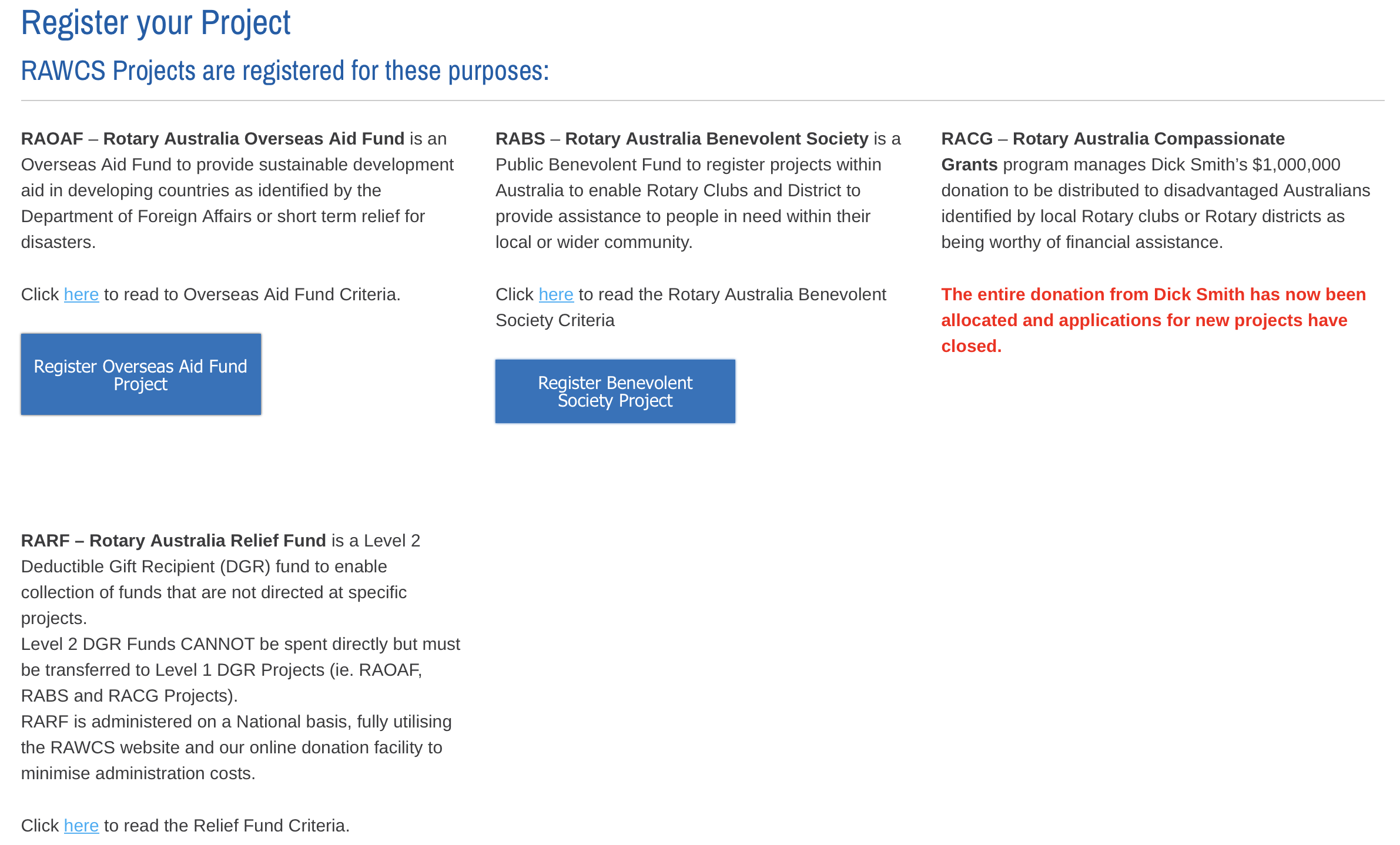 14/07/2018
4
[Speaker Notes: The link quoted brings you to this page where you can choose the type of project:

Rotary Australia Overseas Aid Fund Project (RAOAF)

Rotary Australia Benevolent Society Project (RABS)

Rotary Australia Compassionate Grant Project (RACG) – No longer available

Rotary Australia Relief Fund – These Projects can only be opened on the authority of the RAWCS 			          Executive]
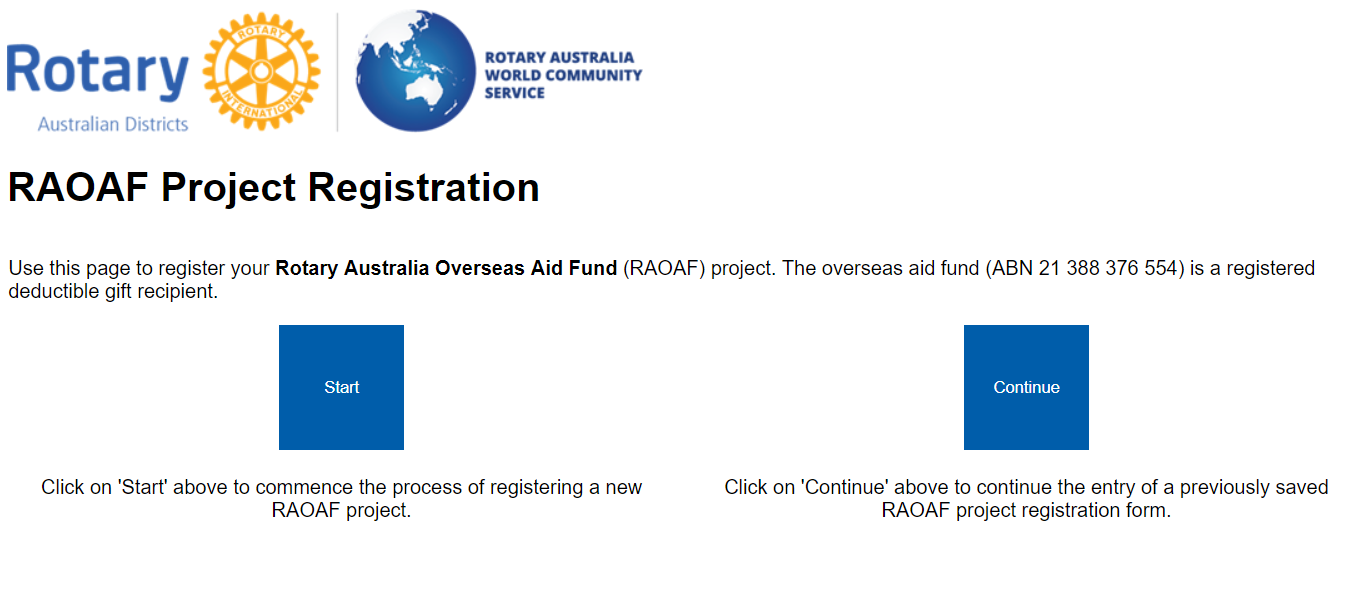 14/07/2018
5
[Speaker Notes: If this is a new registration click on START

If you are returning to add to or complete an application that you have saved, please click on CONTINUE]
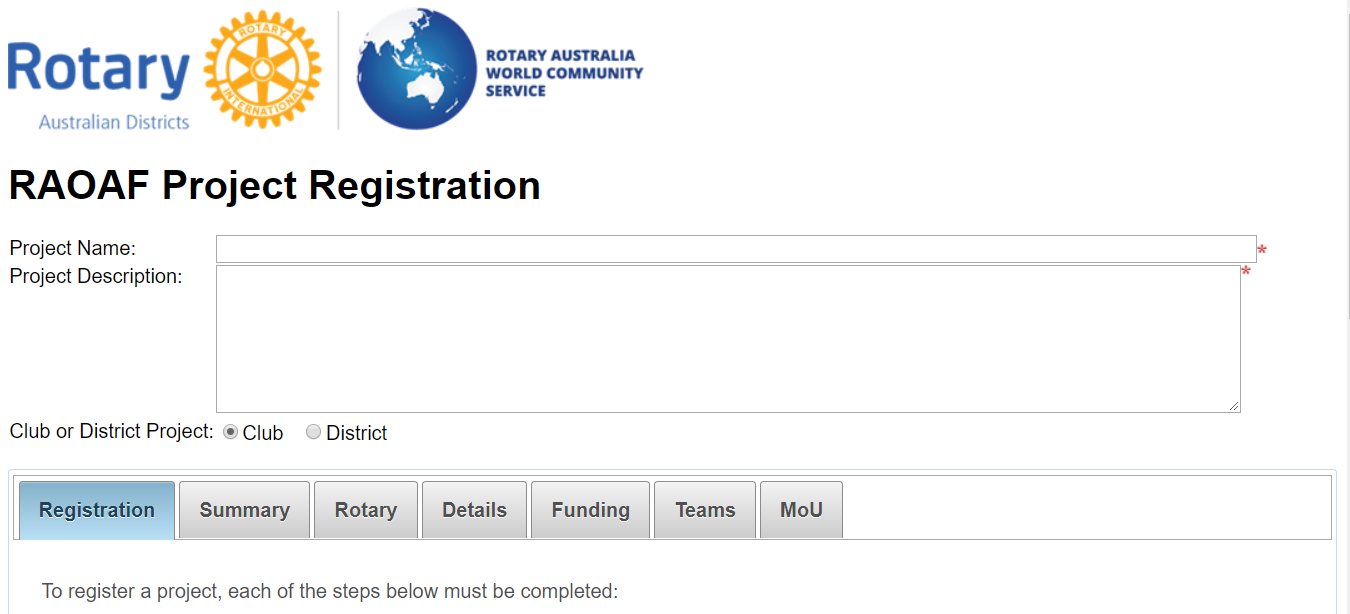 14/07/2018
6
[Speaker Notes: This is an application for a RAOAF project and includes more detail as it requires details of an overseas Rotary Club of Organisation.

It gives a good example of what you will asked for in any of the other types of project registration applications.

Please enter a short descriptive name for the project including the location or country you will operate in. You are limited to 100 character spaces.

Enter a short description of the project. You are limited to 500 character spaces. Enter if a Club or District project.

If you ever wish to change the name, description, Project Manager or Deputy Project Manager after registration it can only be done by getting your Project Manager to email a requested change to with all the new details to the National Projects Manager.

Please note the 6 tabs that all have to be completed. Remember that all red asterisks must change to a green tick before the application can be submitted]
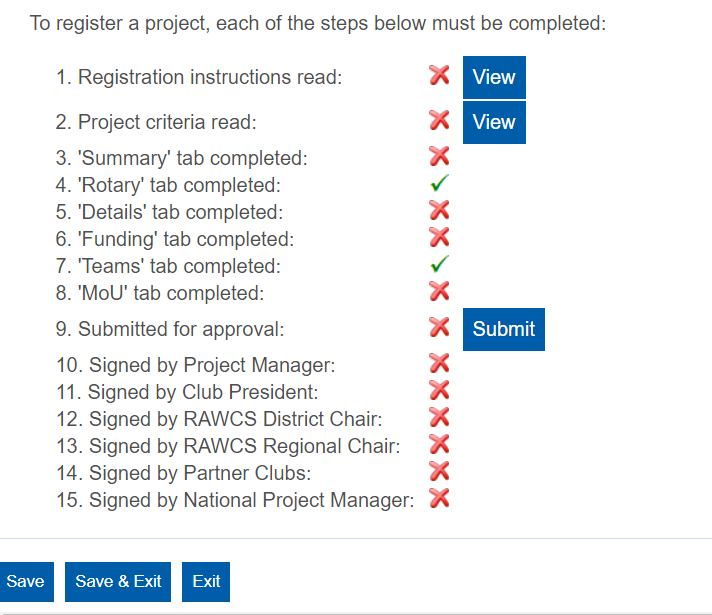 14/07/2018
7
[Speaker Notes: You MUST open and read both the registration instructions and Project Criteria or you will not be able to save any input. We recommend that you download both files to your computer so that you can easily refer to them.

When all red crosses turn to green ticks the project will be automatically registered and notification emails sent to all relevant personnel notifying them of the registration.

The program will tell you what is missing most times and will make suggestions to assist you.

Now commence entering the summary.]
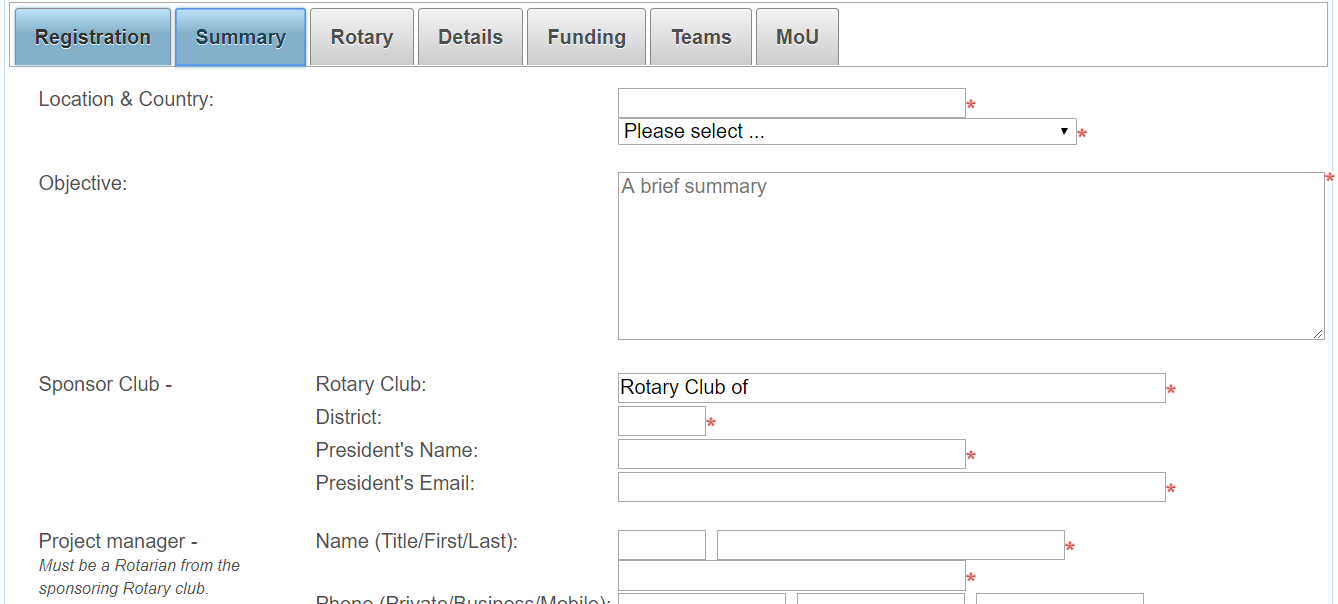 14/07/2018
8
[Speaker Notes: The Summary is first.

Select the country of the project from the drop down list.

Enter a brief summary of your project objectives, details of the sponsoring Rotary Club, Project Manager and Deputy Project Manager MUST be active members from the Sponsoring Rotary Club.]
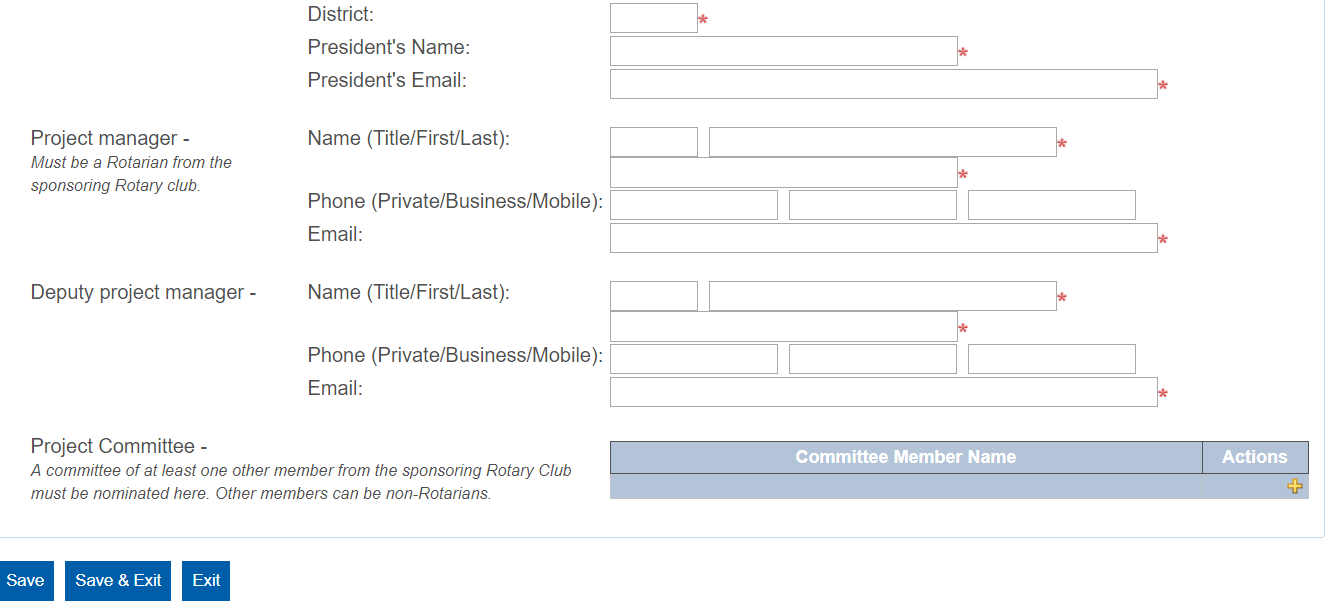 14/07/2018
9
[Speaker Notes: The Committee Member/s may be Rotarians from any Club or non-Rotarians.]
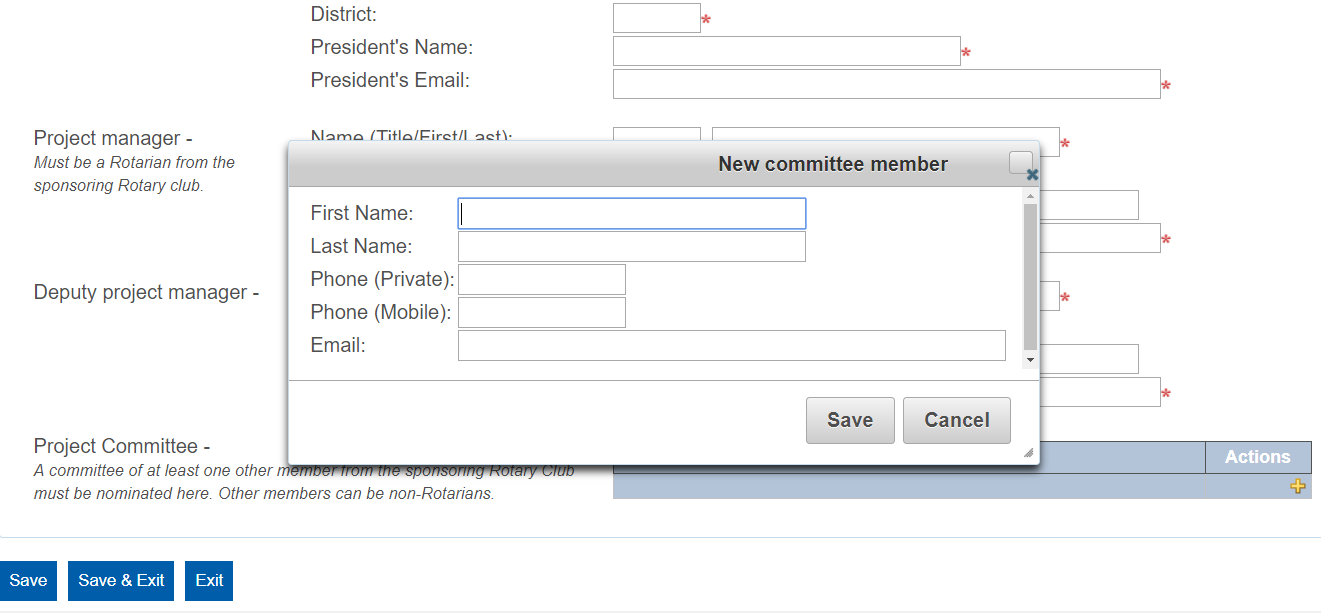 14/07/2018
10
[Speaker Notes: Click on the yellow plus sign on the right side of the Committee box and a pop up will appear.

Enter each member of your Project Management Committee and their details. 

Your sponsoring Rotary Club Board must approve of all these appointments.]
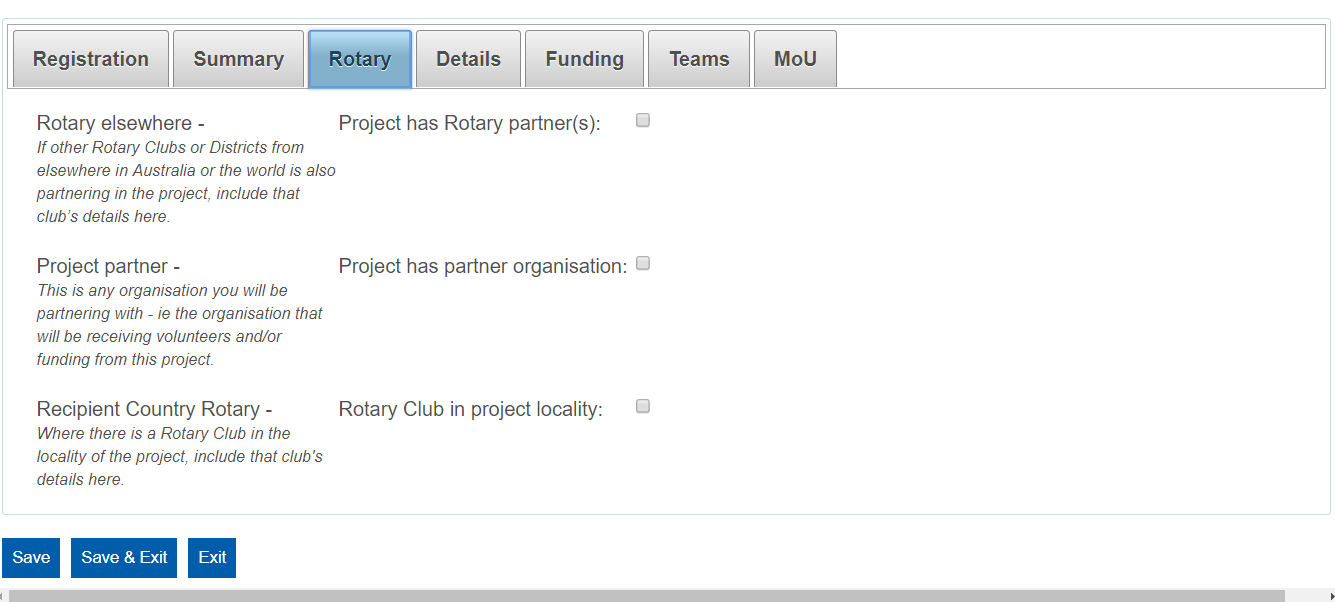 14/07/2018
11
[Speaker Notes: By ticking the boxes at the left hand side to enter details of each:

Any other Australian Rotary Club that is involved with the project.

Any partner organisation that is assisting you or helping administer the project overseas

Any Rotary Club involved with the project in the recipient country.]
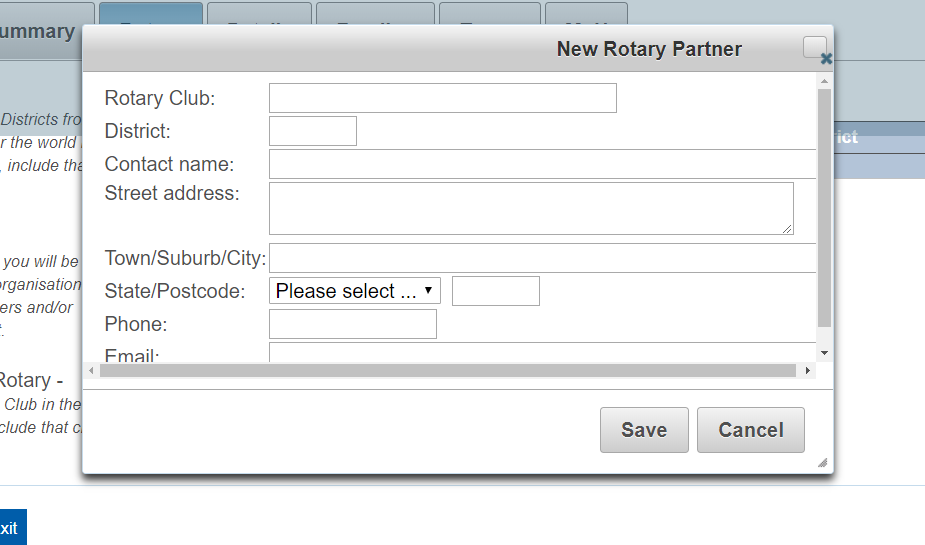 14/07/2018
12
[Speaker Notes: Add a Rotary partner Club or District in Australia]
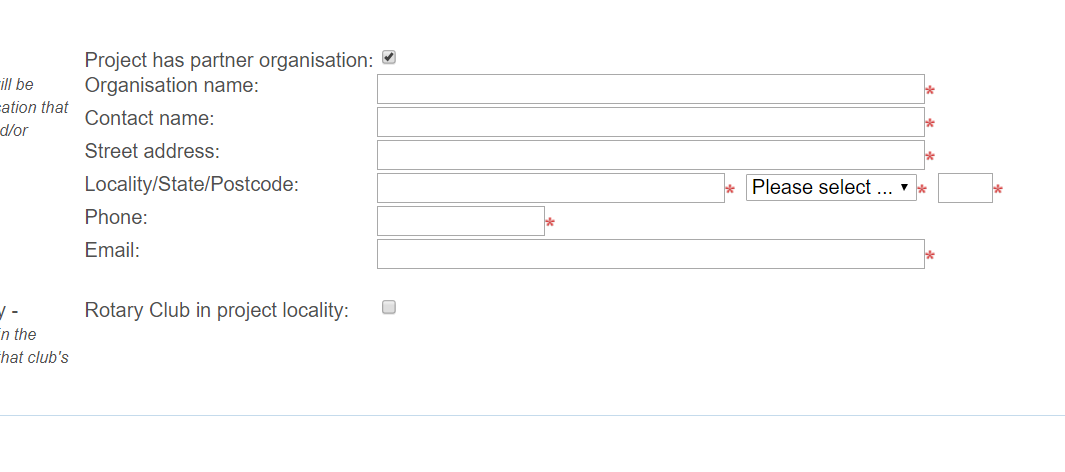 14/07/2018
13
[Speaker Notes: Add a partner organisation either in Australia or overseas.]
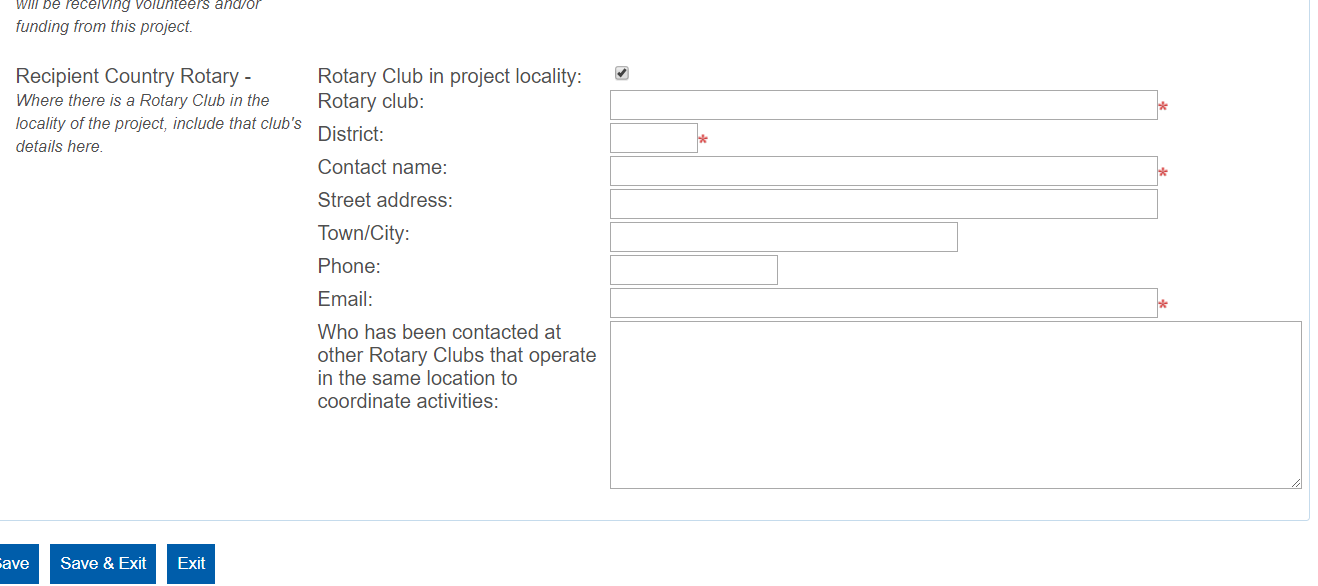 14/07/2018
14
[Speaker Notes: Add details of any Rotary Clubs in the recipient country involved in the project.]
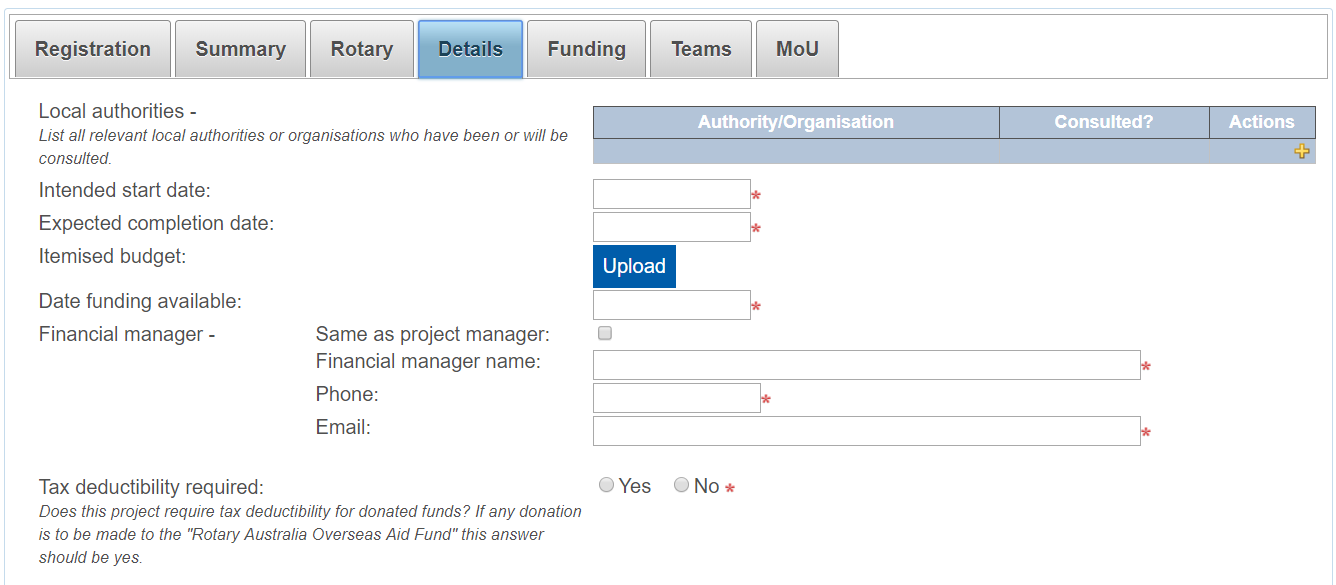 14/07/2018
15
[Speaker Notes: Enter the detail about the project including uploading a WORD, Excel or PDF file containing an itemised budget for the project.]
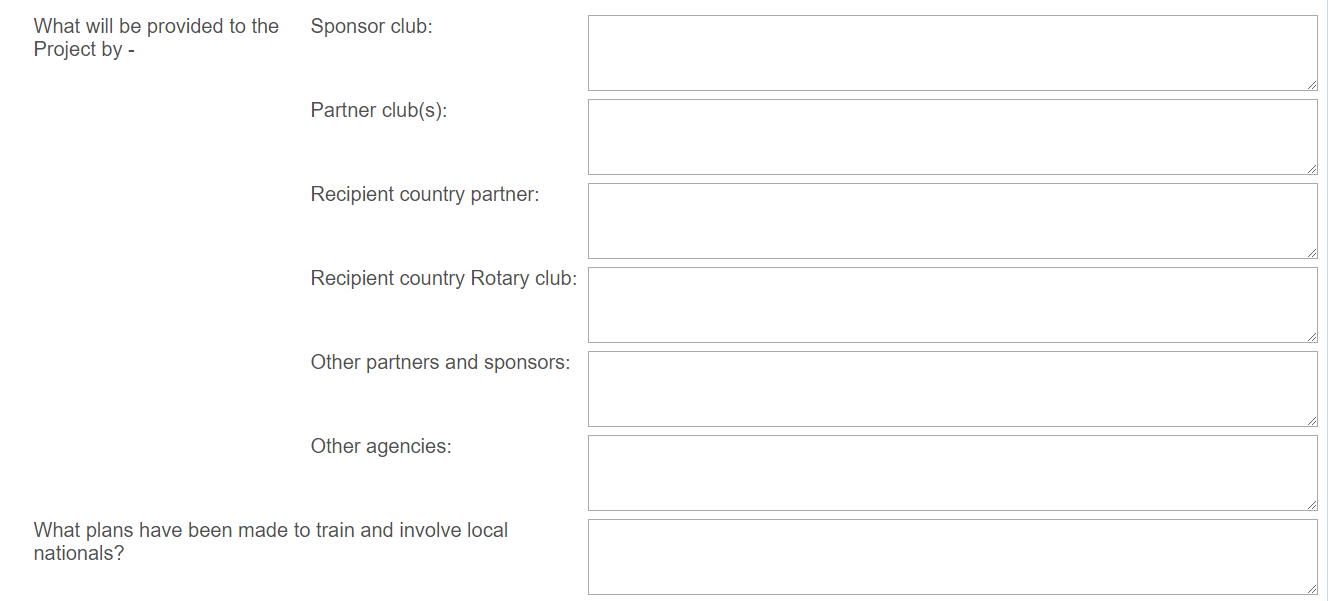 14/07/2018
16
[Speaker Notes: More details

If you consider that a requested item is not needed for your project you can write NA (Not applicable) but not where an item has a red asterisk.]
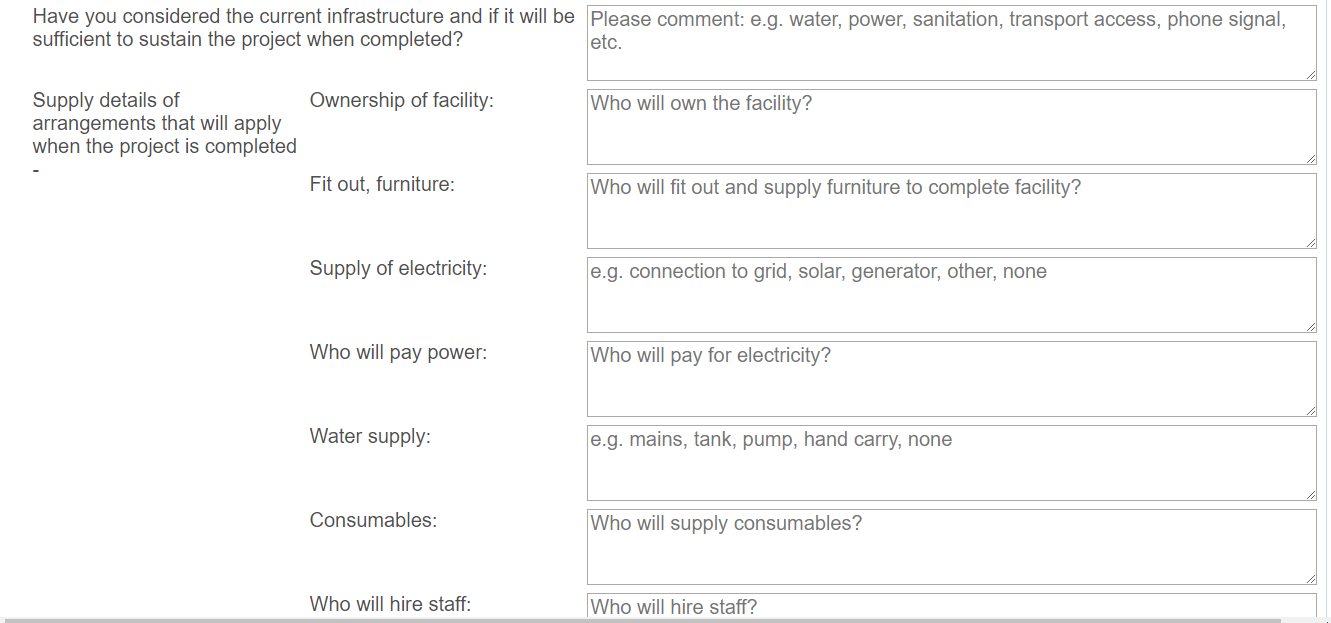 14/07/2018
17
[Speaker Notes: More details]
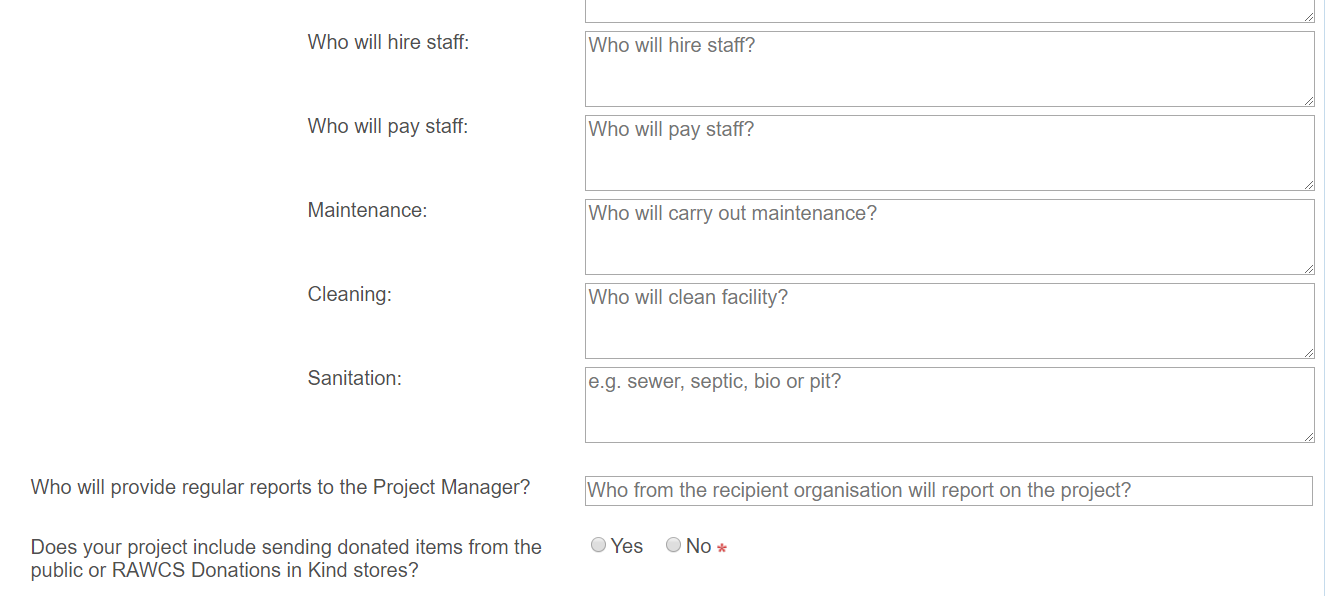 14/07/2018
18
[Speaker Notes: More details]
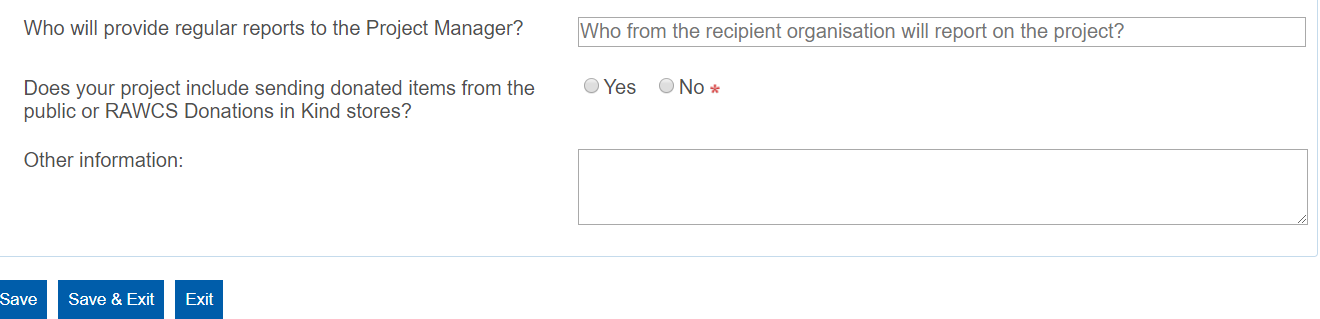 14/07/2018
19
[Speaker Notes: More details]
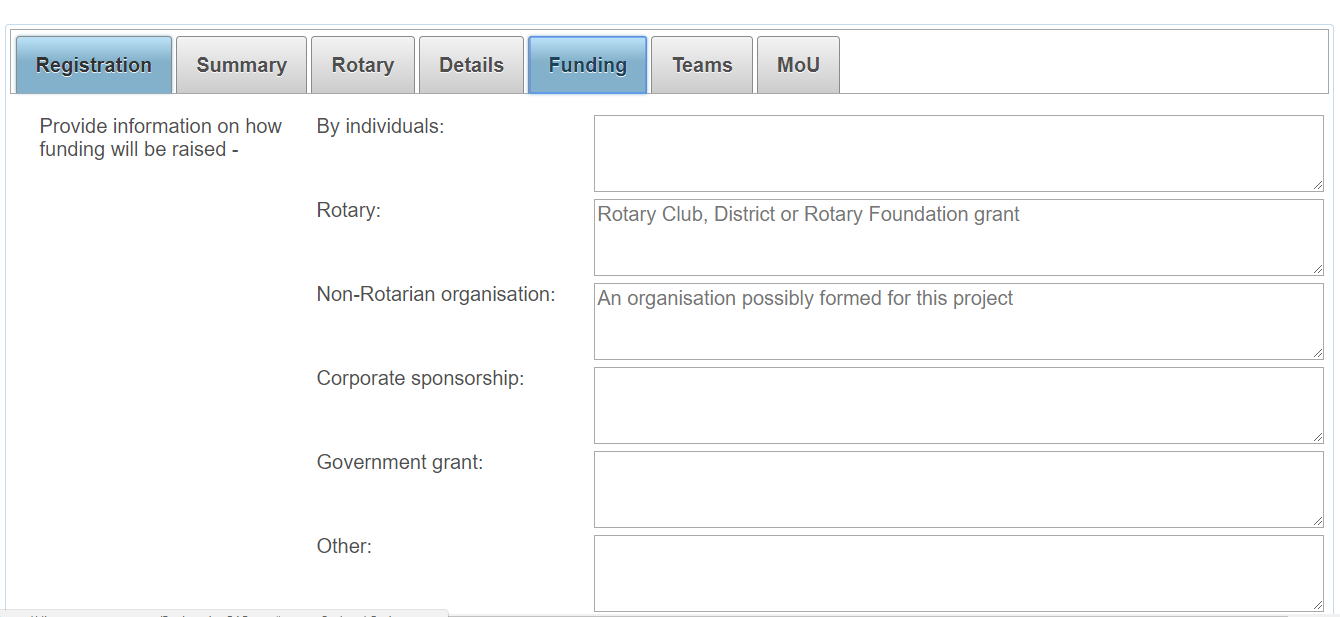 14/07/2018
20
[Speaker Notes: Details of funding for the project.]
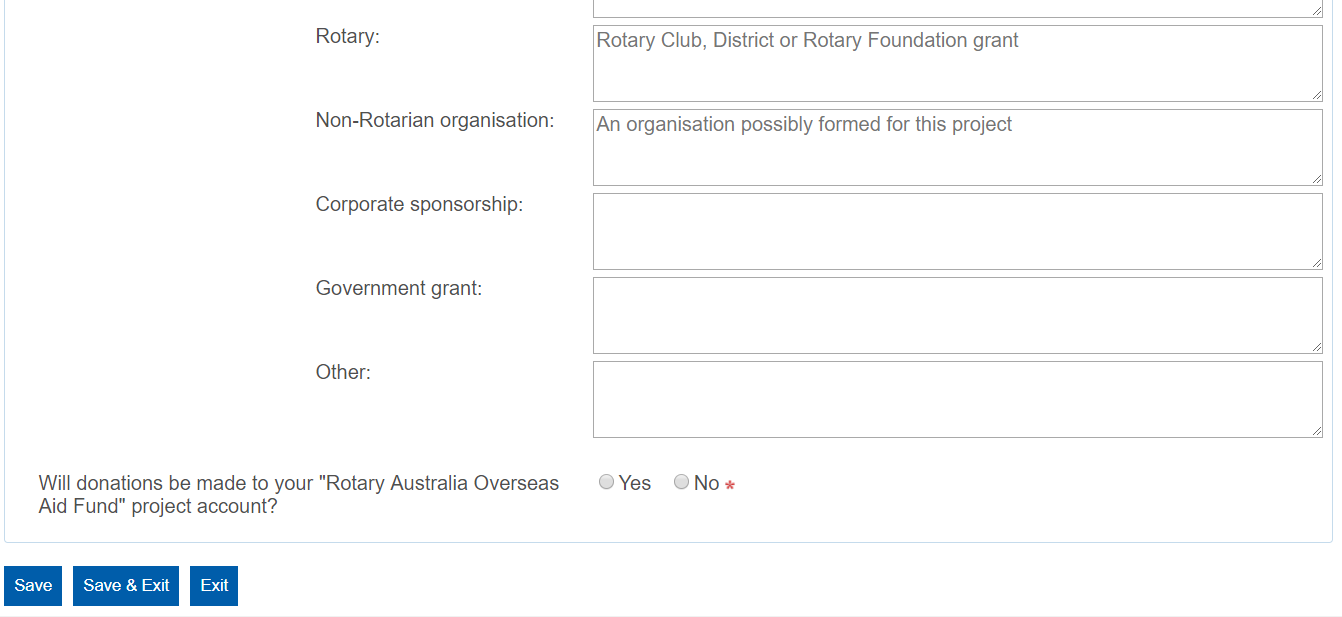 14/07/2018
21
[Speaker Notes: More details of funding for the project.]
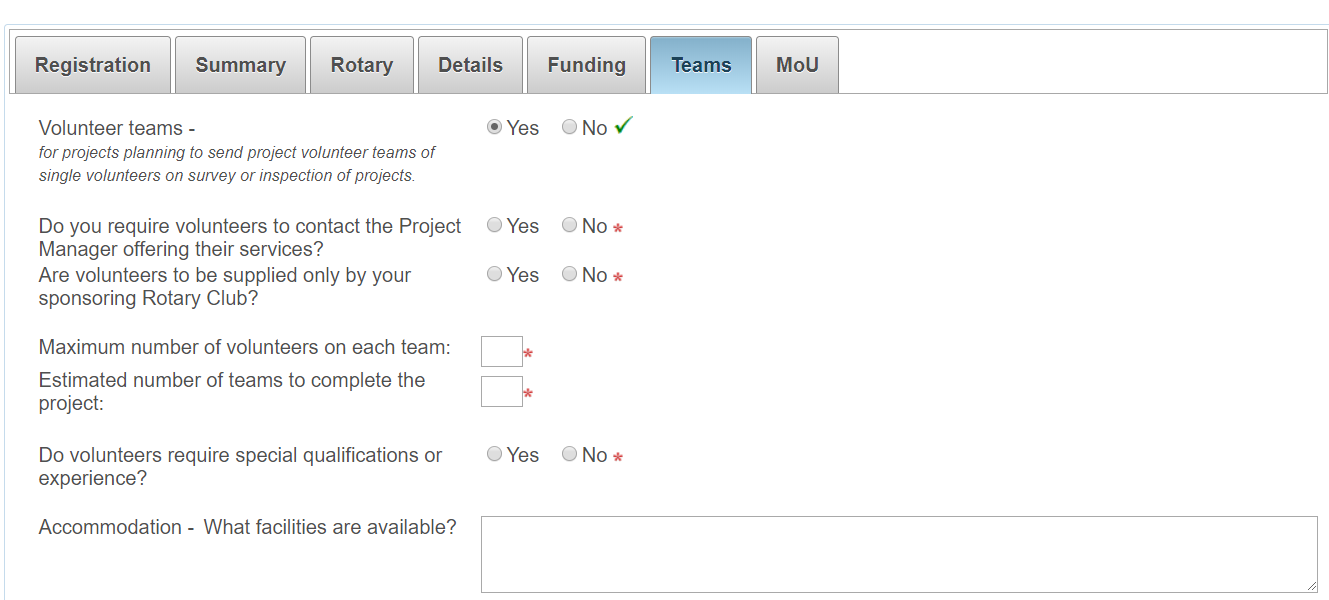 14/07/2018
22
[Speaker Notes: If your project will involve volunteers travelling from Australia to an overseas destination click on “YES” and enter the details.]
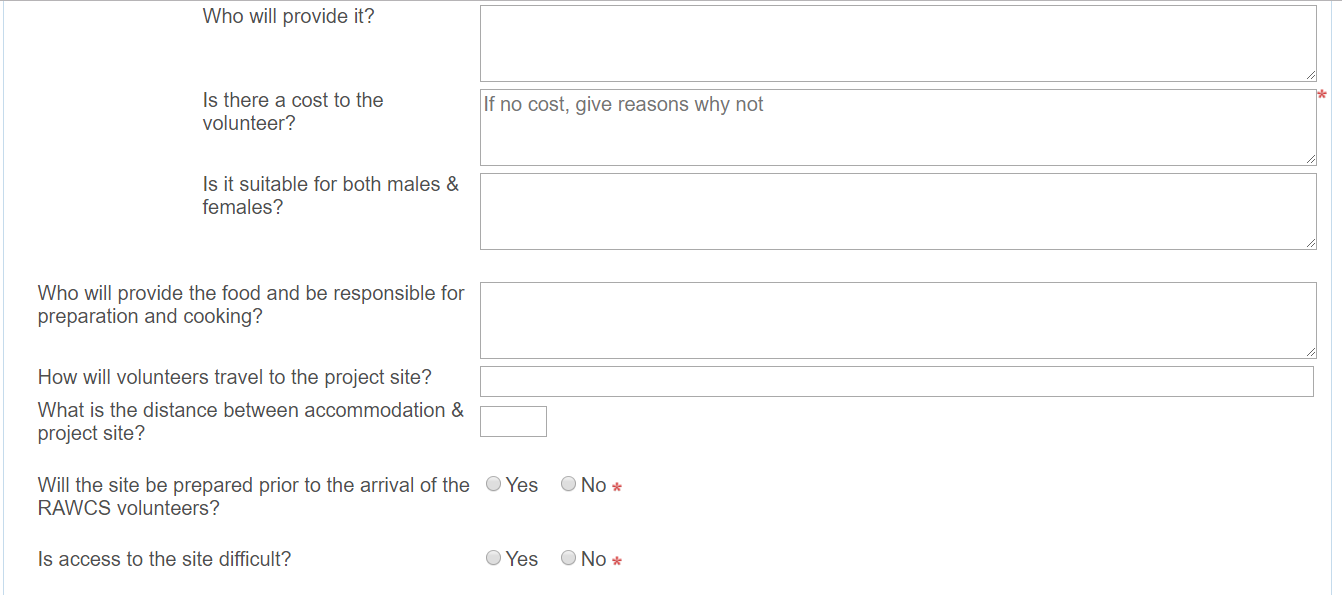 14/07/2018
23
[Speaker Notes: More details on volunteers.]
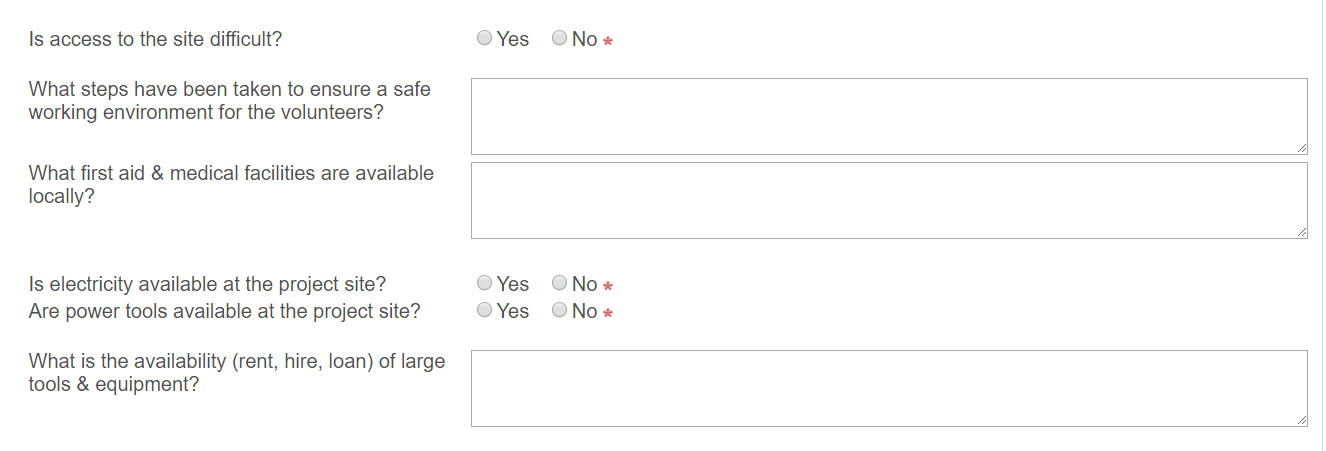 14/07/2018
24
[Speaker Notes: More details on volunteers.]
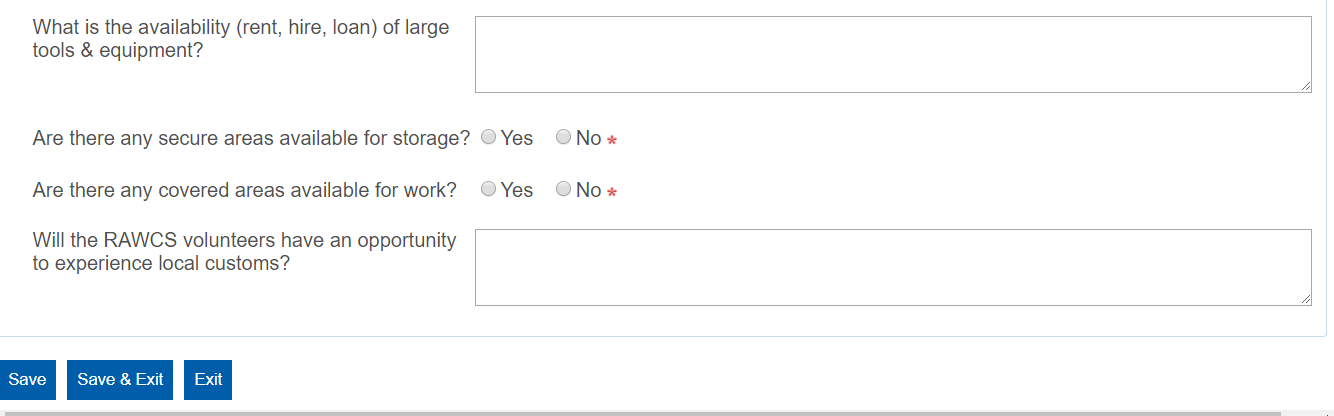 14/07/2018
25
[Speaker Notes: More details on volunteers.]
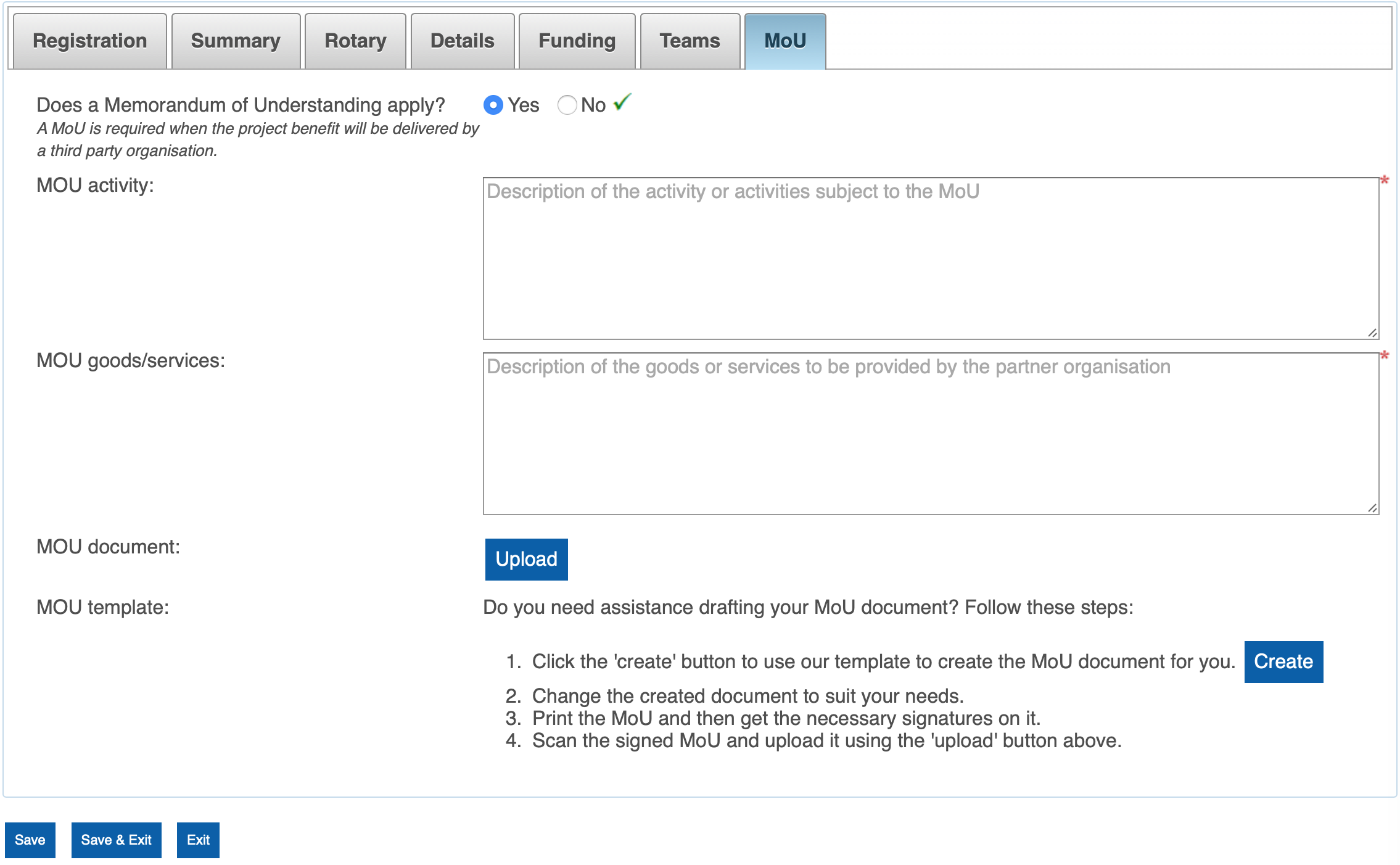 14/07/2018
26
[Speaker Notes: Does your project require an MOU?
A MOU is required if the delivery of the Project will be undertaken by a non-Rotary entity

Click on “YES” and enter details.

You have the option to upload a signed MOU that you provide or CREATE one from this program that will have some information already incorporated into it from the details you have already provided.

The MOU created is a Word document that should be edited as required.]
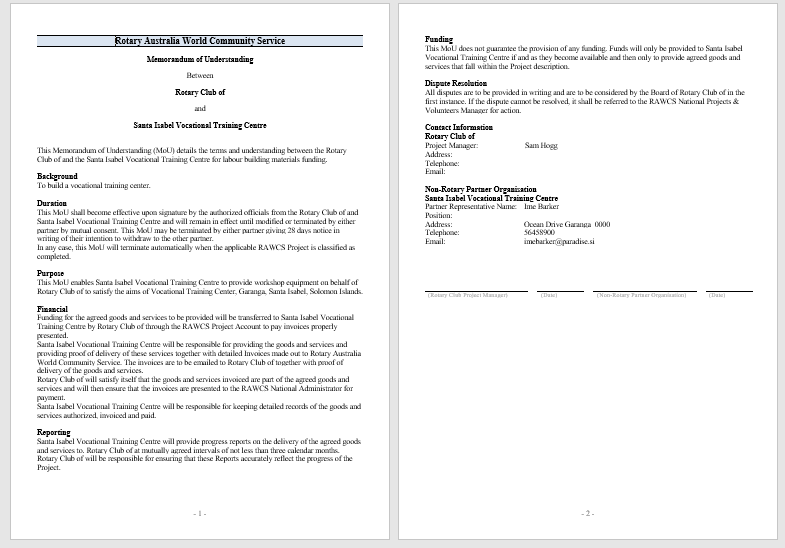 14/07/2018
27
[Speaker Notes: This is an example of the MOU produced.]
Once completed remember to SAVE. Do a final check to ensure all red asterisks have turned to green ticks.

When satisfied, click on SUBMIT on the first page and wait until the program notifies you that it has submitted to the National Projects Manager and the other signatories for their approvals.

Once signed by all the signatories the project  will be registered and you will be notified by email.
14/07/2018
28
If you have any problems or questions please contact your RAWCS District Chair or Regional Projects Manager.

Their contact email addresses are listed on our website at:

http://rawcs.org.au/about-us/
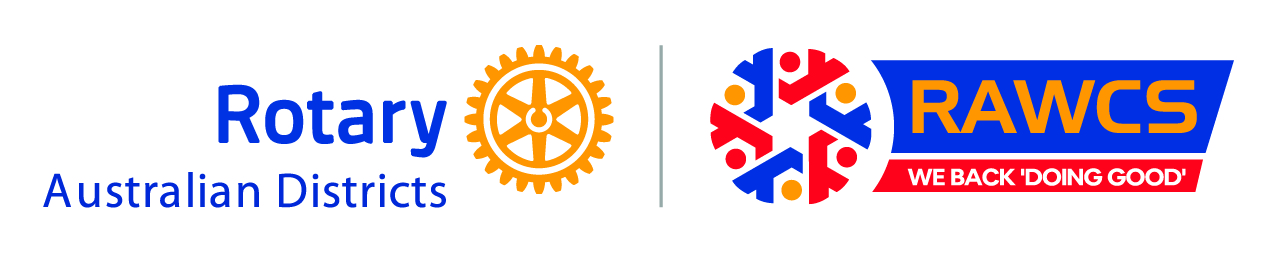 14/07/2018
29
[Speaker Notes: Any questions? 

Look at the website for contact details. 

Remember you can contact your RAWCS District Chair, our your Regional Projects Manager for assistance or to report any problems with the website.]